Sustainable software development at NRENs
The example of the economics of eduVPN
Tangui Coulouarn, DeiC 
Rogier Spoor, SURF
8 June 2023
What we hear sometimes…
Commercial software: liability for vendor
Commercial software: comes with support
Commercials: have much more budget
Commercials: have better coders
USA companies pay engineers up to $ 350 per hour (project manager $ 200)
Commercials: strong marketing campaigns
Commercial software is (often) easy to use
Managers won’t get fired when buying the no. 1 commercial product

What are WE doing in the software engineering business?
2
Why software engineering at NRENs
Specifically tailored for our NREN community needs/requests;
Keeps the commercials alert;
Jointly developing/maintaining software is cheaper;

In our environment it requires:
Skilled coders “tied” to the project
Have skilled engineers to install/deploy/maintain the software
We are a community and the community improves the product -> FOSS facilitates
3
Questions
4
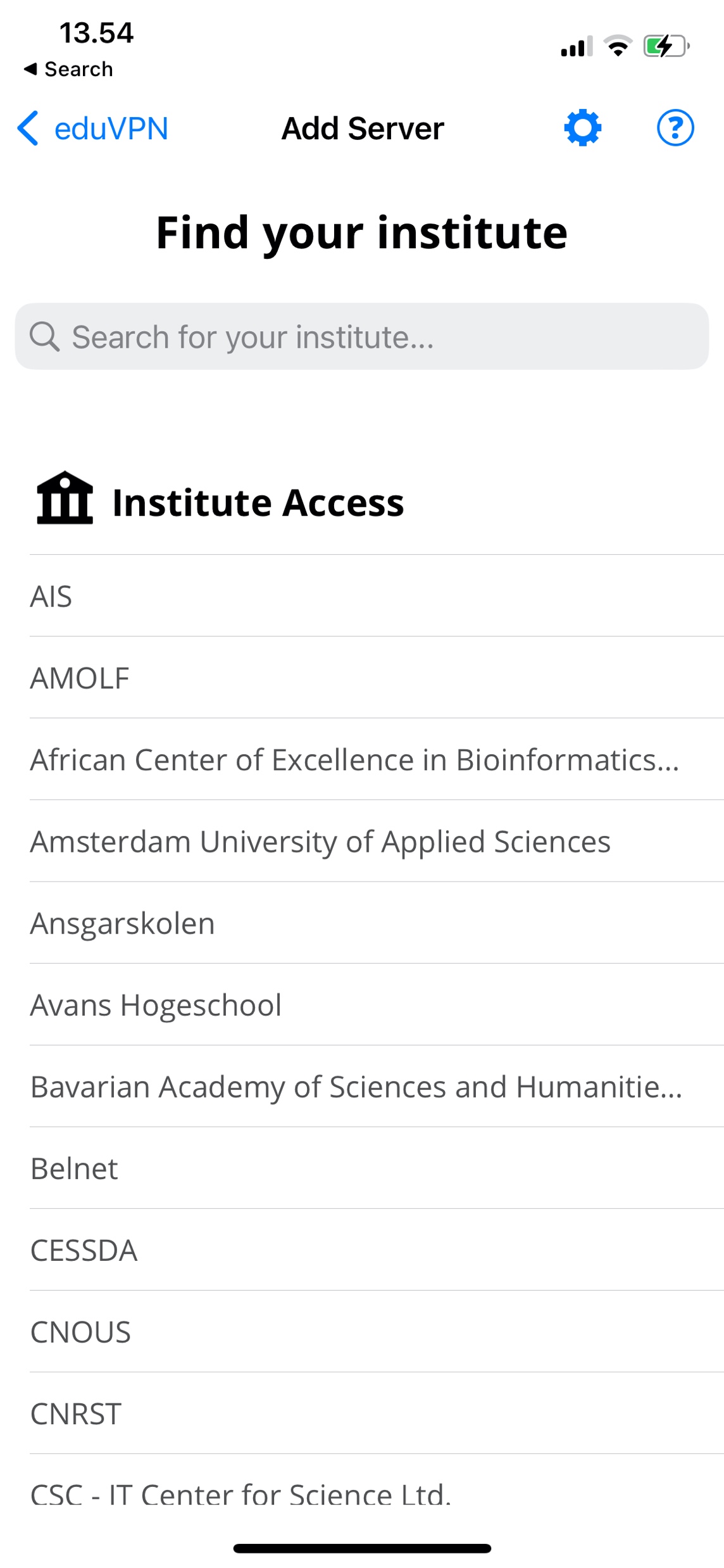 What is eduVPN?
VPN software package with 
server side components 
client apps for Linux, Windows, iOS/macOS and Android
Supports WireGuard and OpenVPN
Integrates well with identity management systems at universities (SAML, LDAP, RADIUS, client certificates, etc.)
Granular profiles + possibility to provision managed devices
Scales from raspberry pi to multi-node deployments

See https://docs.eduvpn.org/server/v3/ for full feature list
5
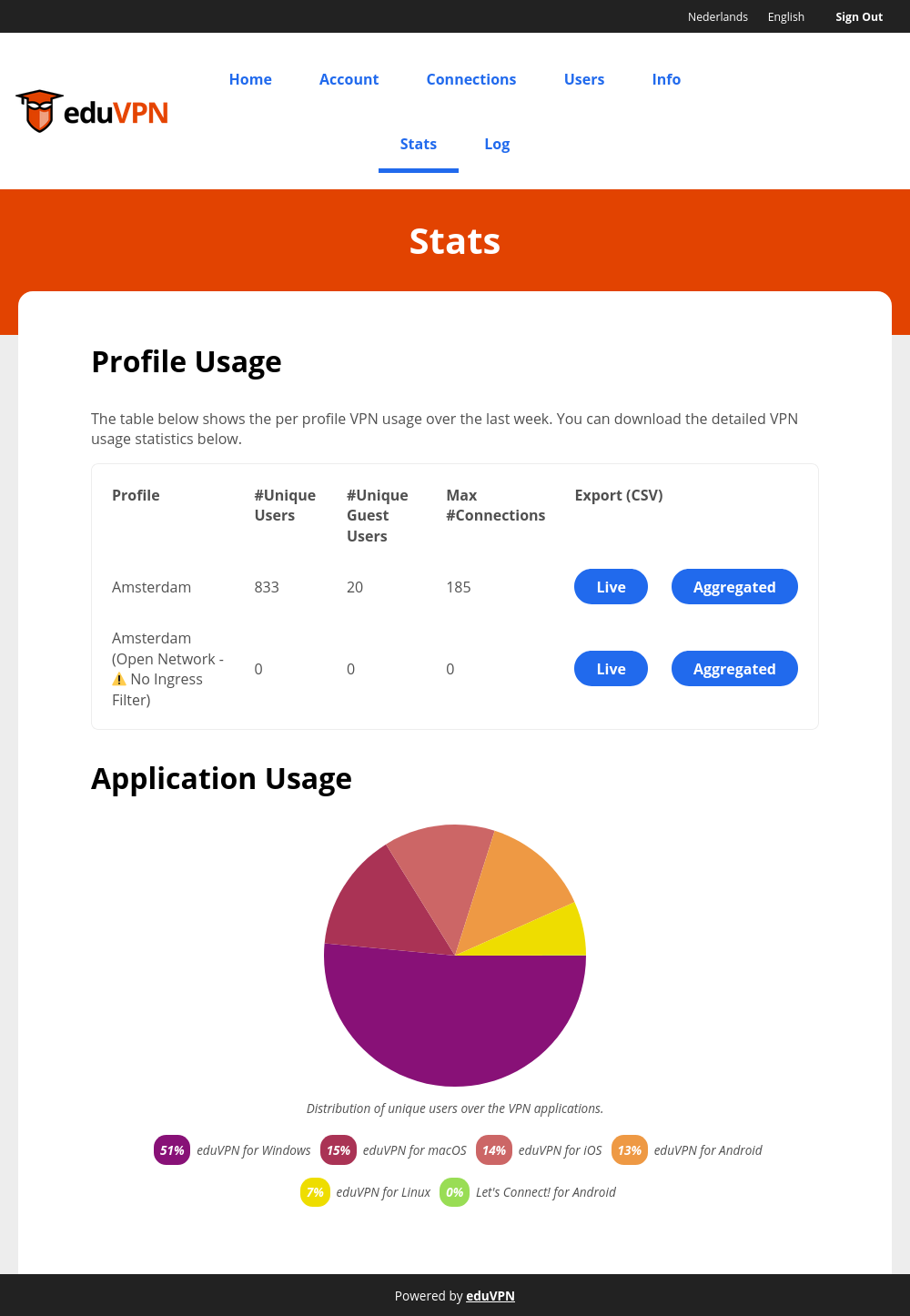 What is eduVPN? (2)
Used in production by more than 128 universities in 28 countries (+ 17 NREN deployments)
Also used outside R&E as “Let’s Connect!” (+ collaboration with govroam).
Software Governance via The Commons Conservancy foundation
Service governance via GÉANT
2 main models of deployment: run-by-university or managed by NREN
6
On every continent
7
What does it cost
8
What does it cost
9
Budget aspects – eduVPN core team work
(technical) Project/Product management
UX (partly funded as NGI project)
Server code maintenance
Governance
Innovation
Community engagement

Costs:
Lead architect & coder:1 FTE (cost shared by DeiC/GÉANT)
Other costs: 2 FTE (cost shared by SURF/DeiC/GÉANT/Renater)
10
Budget aspects - audits
11
Budget aspects - details
12
Budget aspects – contributors
13
Budget aspects –  GÉANT project since 2018
For GN4-3- eduVPN team claimed around 73 PMs. The available budget was around 84 PMs.- around 500 kEUR was spent 
Cost per year:2019: 128 kEUR2020: 115 kEUR2021: 102 kEUR2022: 145 kEUR (up to October 2022)
Includes manpower, external audits, traveling, as well as external developers

100% direct costs, not overheads shared between DeiC, SURF, Sikt, Renater and GÉANT org
14
Costs: summary
15
Costs & scaling
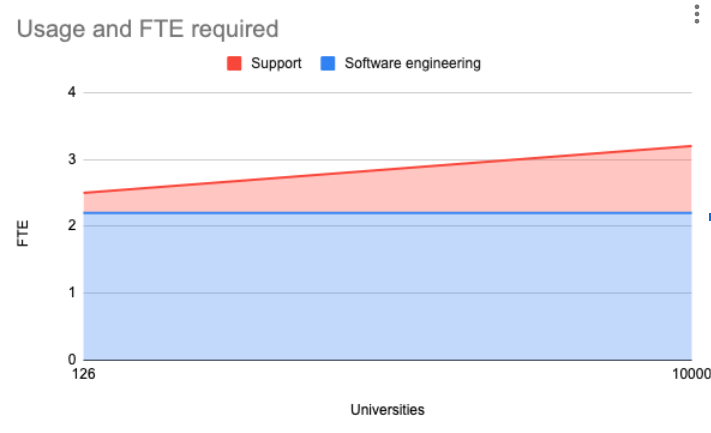 16
Budget aspects - Long term
17
Community
18
The Commons Conservancy
Commons Conservancy is an 'organisation hypervisor' that can spawn and support virtual open source foundations 
Each Programme runs independently from all the others, in perfect isolation 
Each Programme determines its own operating environment (such as bylaws) with templates provided, and has own infrastructure (website etc.) 
Templates to manage the legal stuff + support for the financial stuff
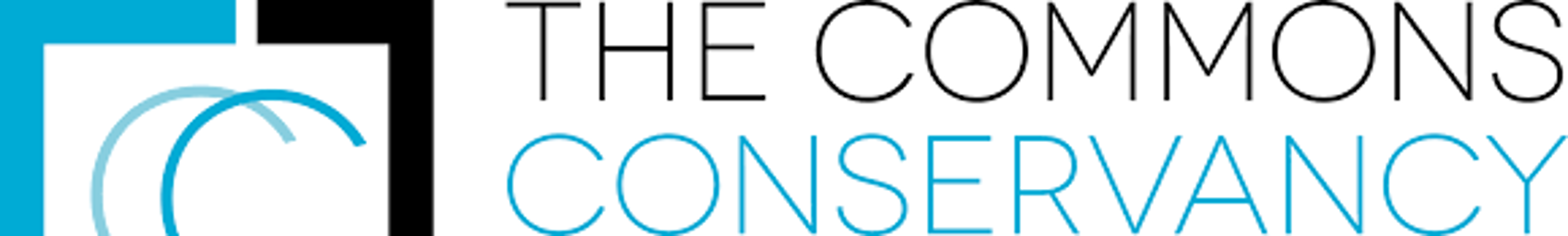 19
The Commons Conservancy (2)
20
Quality Assurance
Get good coders (don’t hire a random coder!)
Treat software as something living that needs attention
Be in control which components are used
Less code is better
Simplify architecture
Importance of testing (unit tests, overall tests)
Interesting: automated GUI testing per client didn’t help
We recoded clients (even a few times) because of QA issues
User experience: server and clients should be up2date
21
Conclusions
We can do FOSS collectively
Have different funding sources
Spread the risks 
Plant the seed (kickstarting)
There is no universal spreading model
22
Thank you
Any questions?
eduvpn-support@lists.geant.org